1081班代會議
官網學員專區／行事曆／開課應注意事項
報告人：洪楷媛
學員專區
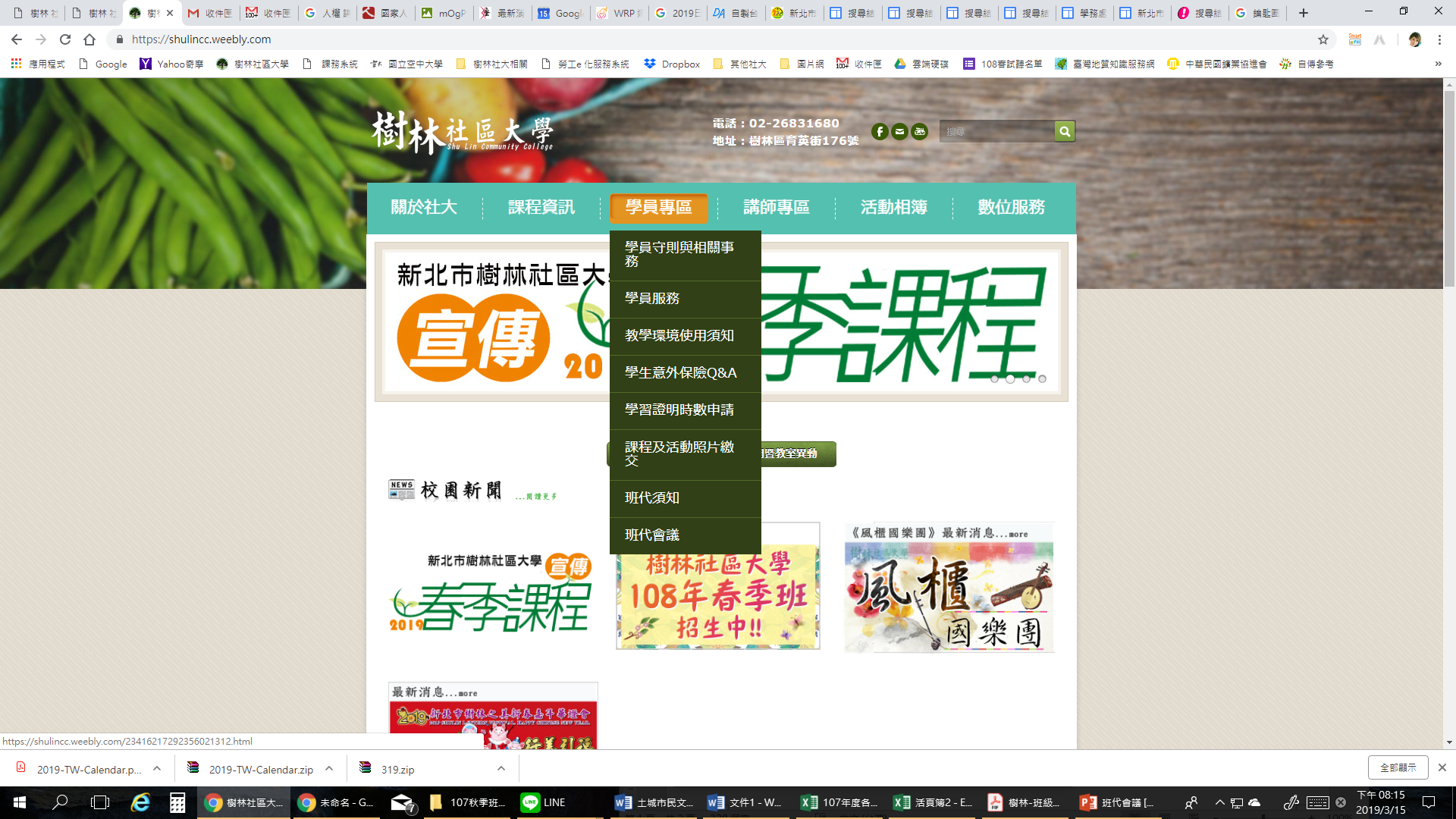 点击添加文本
点击添加文本
点击添加文本
点击添加文本
行事曆-108年03月
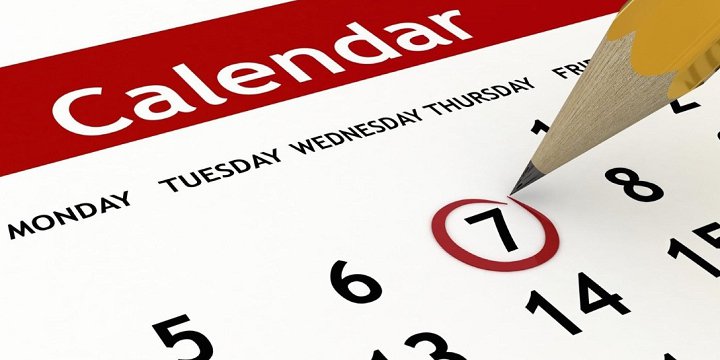 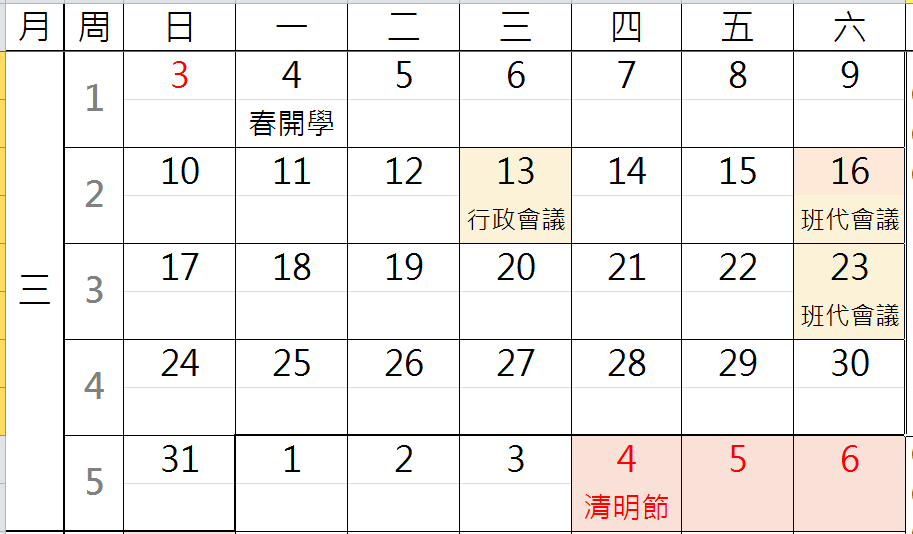 点击添加文本
点击添加文本
03/04  108年春季班開學
	03/04-03/09  108年春季班開學周
	03/04-03/15  加退選&試聽週
03/16&23  108年春季班第一次班代分區會議
点击添加文本
点击添加文本
行事曆-108年04月
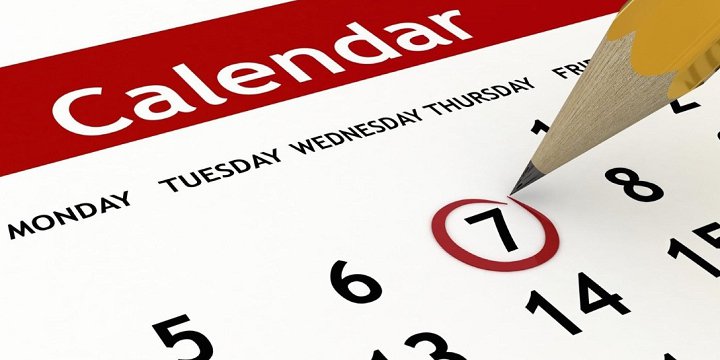 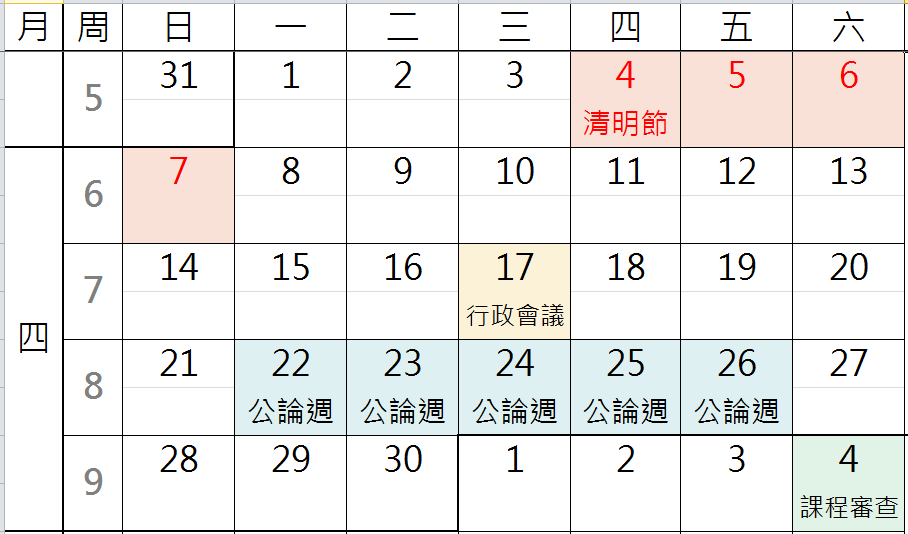 点击添加文本
点击添加文本
04/04-04/07  清明節4日連假，停課一次
04/22-04/26  春季公共論壇週
04/24  教學知能研討會1
点击添加文本
点击添加文本
公論週說明
北大校區統一不停課
講座請同學自行找時間參加
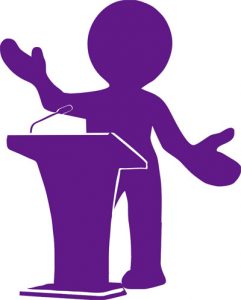 行事曆-108年05月
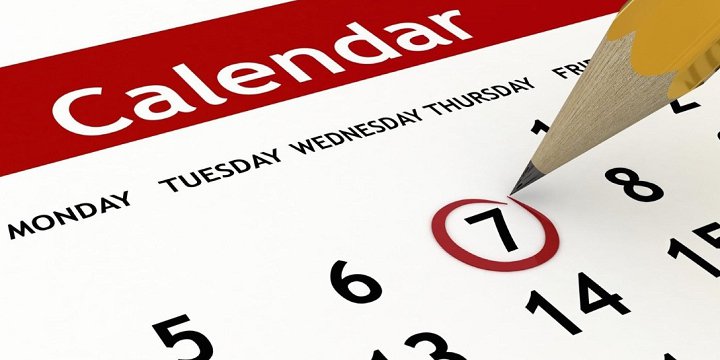 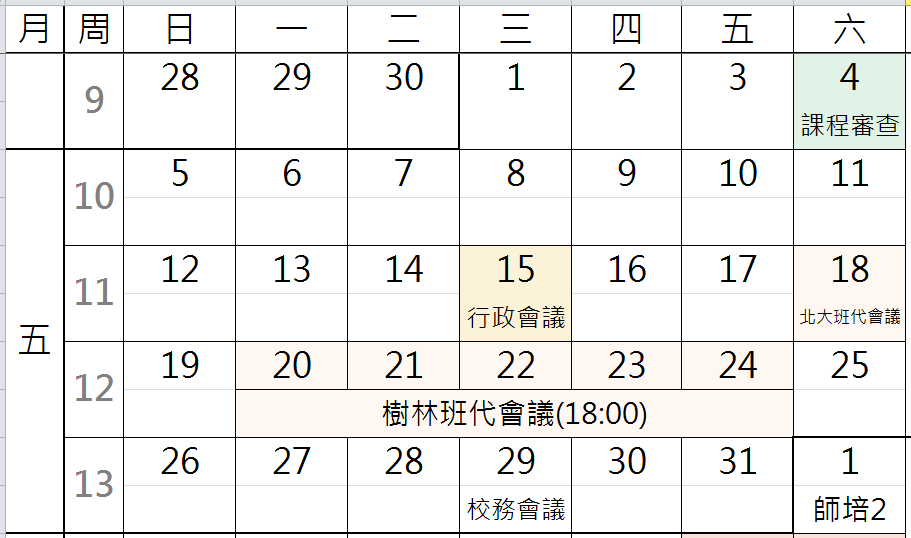 点击添加文本
点击添加文本
04/04-04/07  清明節4日連假，停課一次
04/22-04/26  春季公共論壇週
04/24  教學知能研討會1
点击添加文本
点击添加文本
行事曆-108年06月
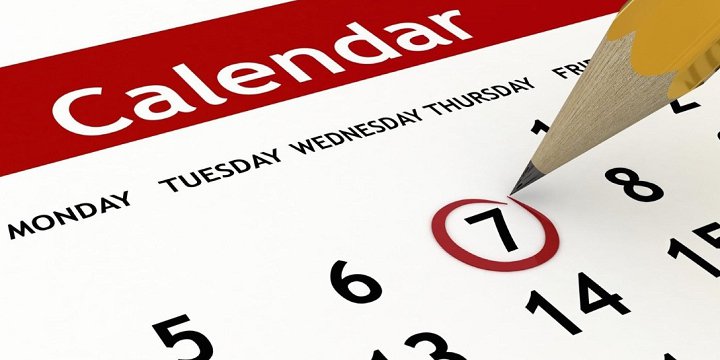 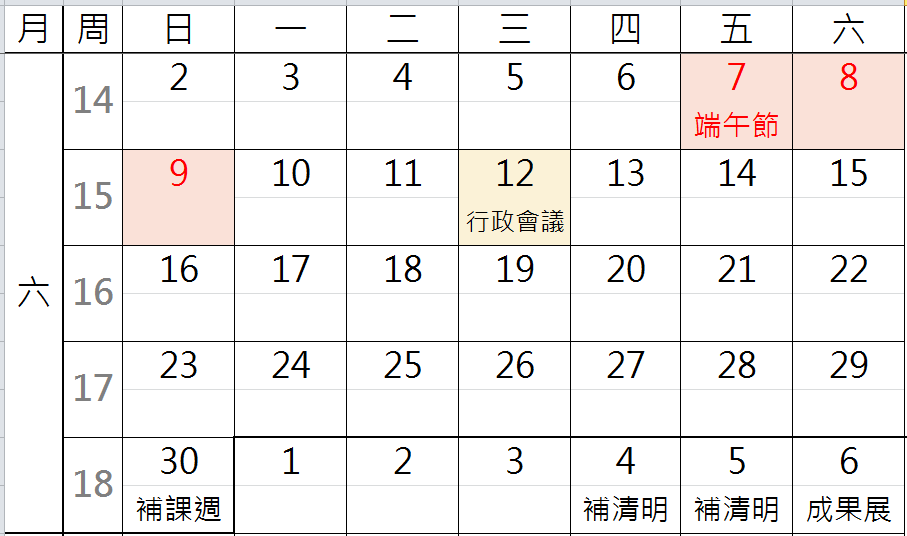 点击添加文本
点击添加文本
04/04-04/07  清明節4日連假，停課一次
04/22-04/26  春季公共論壇週
04/24  教學知能研討會1
点击添加文本
点击添加文本
行事曆-108年07月
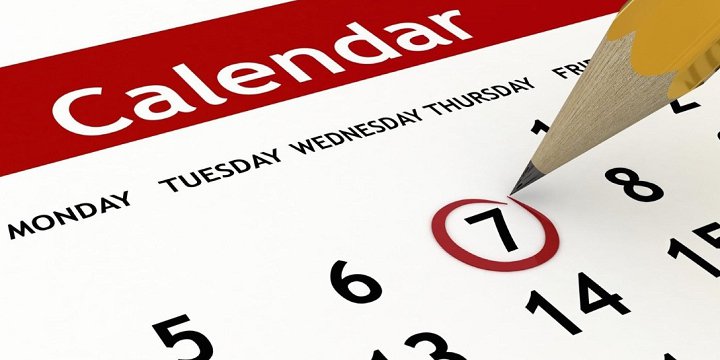 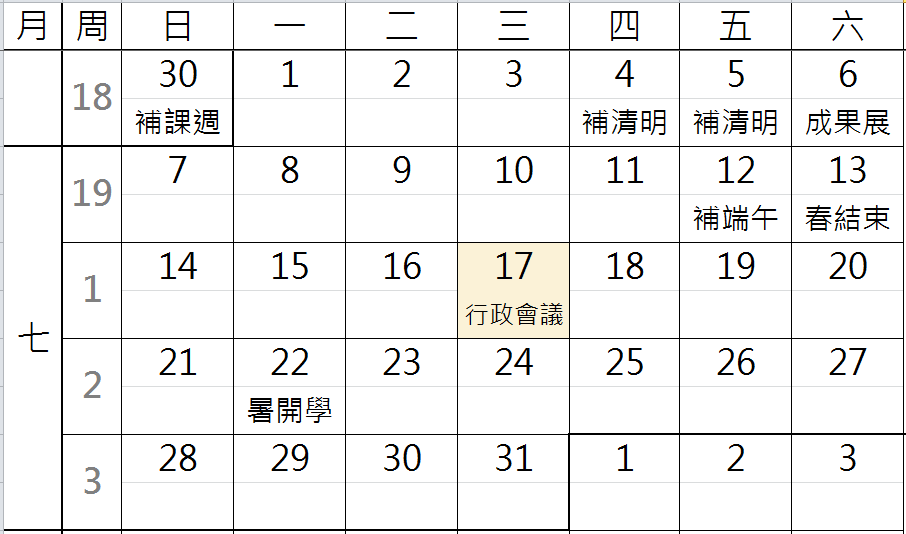 点击添加文本
点击添加文本
04/04-04/07  清明節4日連假，停課一次
04/22-04/26  春季公共論壇週
04/24  教學知能研討會1
点击添加文本
点击添加文本
行事曆-108年08月
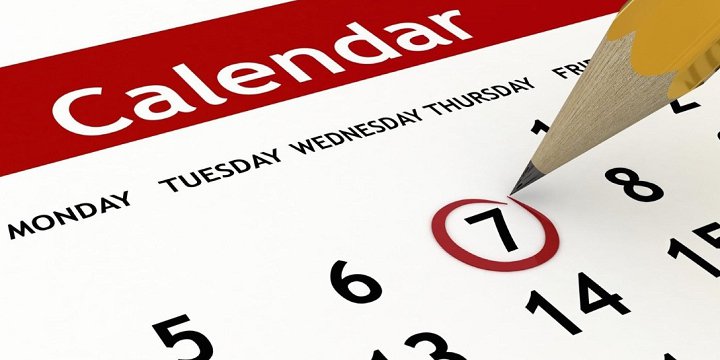 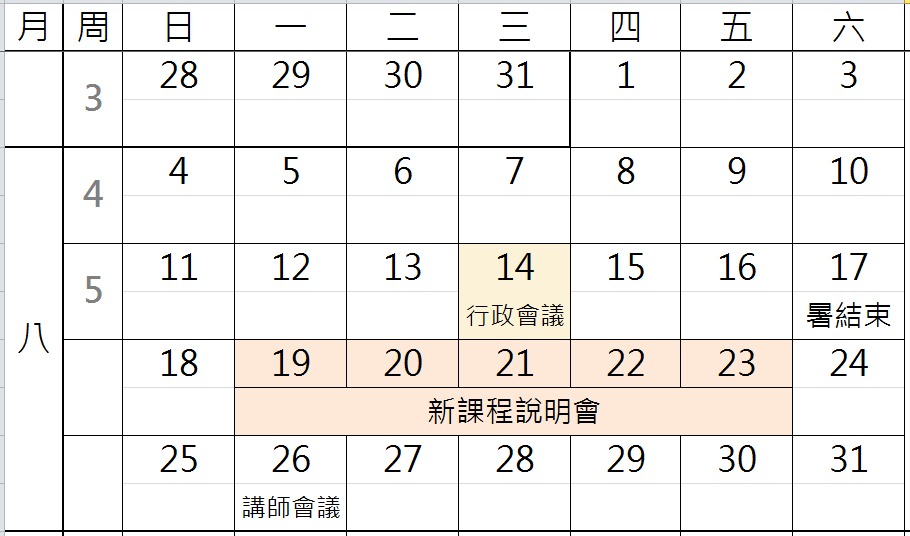 点击添加文本
点击添加文本
04/04-04/07  清明節4日連假，停課一次
04/22-04/26  春季公共論壇週
04/24  教學知能研討會1
点击添加文本
点击添加文本
行事曆-成果發表會
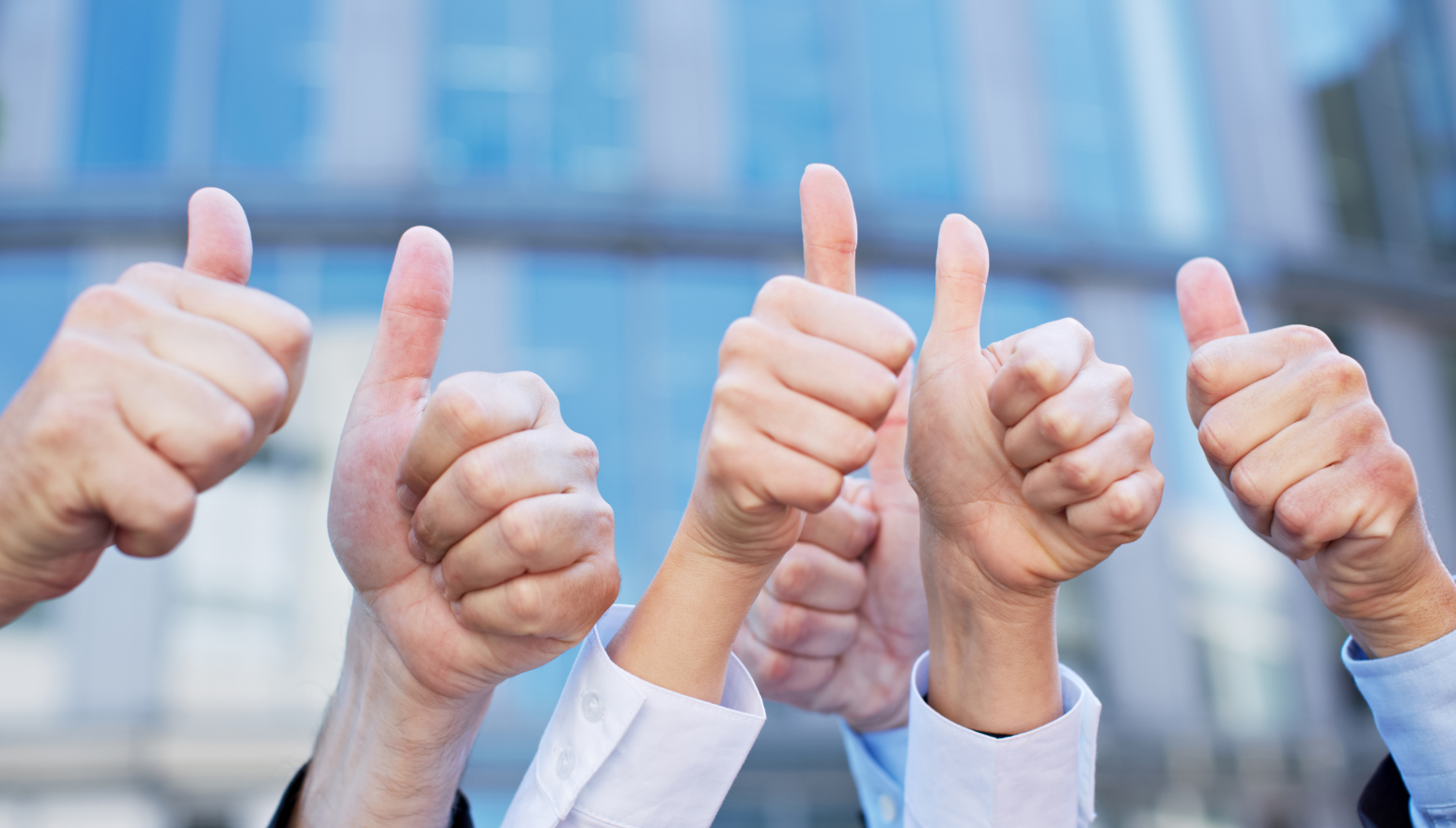 点击添加文本
点击添加文本
点击添加文本
7月6日
樹林市區統一辦理
点击添加文本
簽到簿注意事項１
簽到簿注意事項２
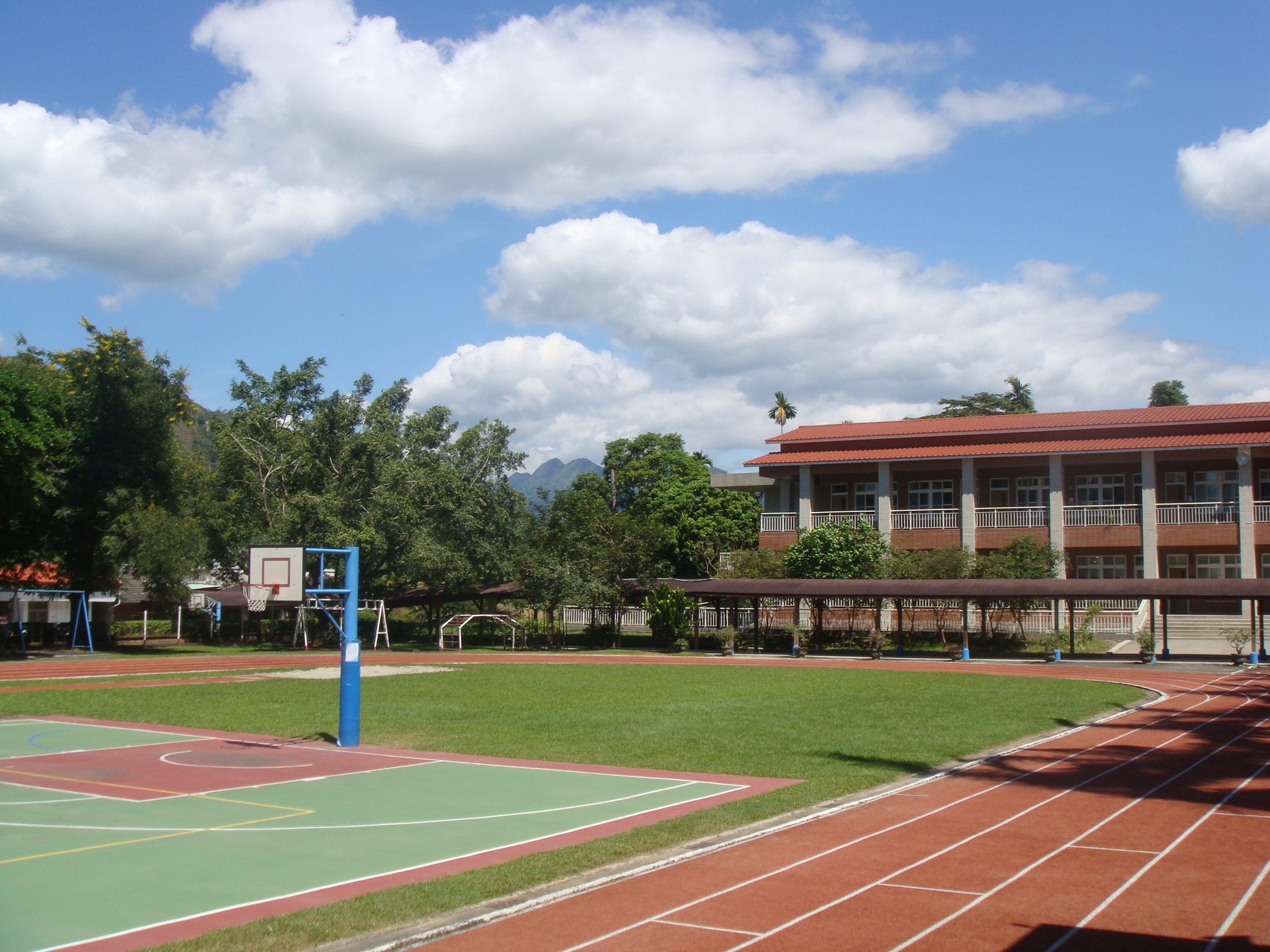 教學環境維護
北大校區是借用桃子腳國中小等若干協辦場域，請全體師生共維護教室環境。
請遵守六「勿」：
請勿亂停車，務必遵守警衛或志工指引。
請勿隨意搬動一般教室課桌椅，離開教室請關閉所有電源及門窗。
請勿取走教室內任何物品及文具，包含衛生紙。
請勿丟棄垃圾或回收物品於教室內垃圾桶。
請勿在校園內及公共空間抽菸。
請勿於校園逗留。
若教室使用有疑慮，請洽詢祚行或楷媛。
点击添加文本
点击添加文本
点击添加文本
点击添加文本
1081班代會議
官網學員專區／行事曆／開課應注意事項
報告人：洪楷媛